ИСПОЛЬЗОВАНИЕ ЭЛЕКТРОННЫХ И ЦИФРОВЫХ РЕСУРСОВ НА УРОКАХ ГЕОГРАФИИ
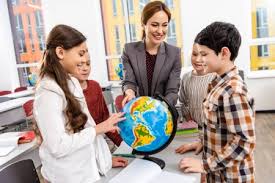 Дорогие коллеги поздравляю Вас с началом учебного года
Как приятно в дружном коллективеСнова начинать учебный год.Пусть же он пройдет на позитиве,Впечатлений много принесет.Дорогие, милые коллеги,Бодрости, здоровья вам и сил,Творческого духа, настроения.Труд учителей неоценим!
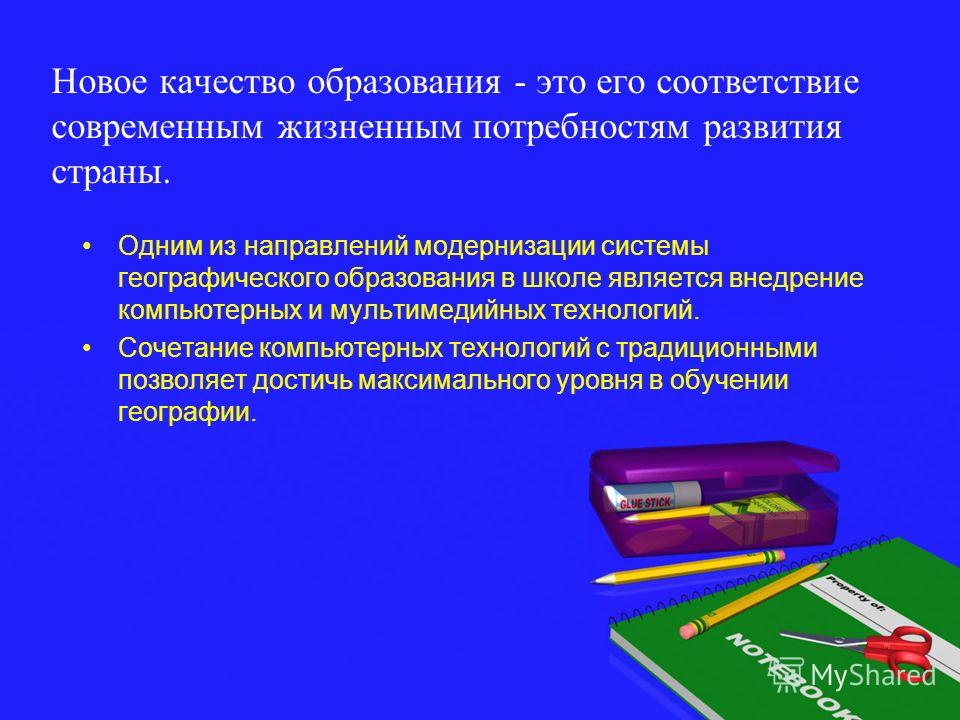 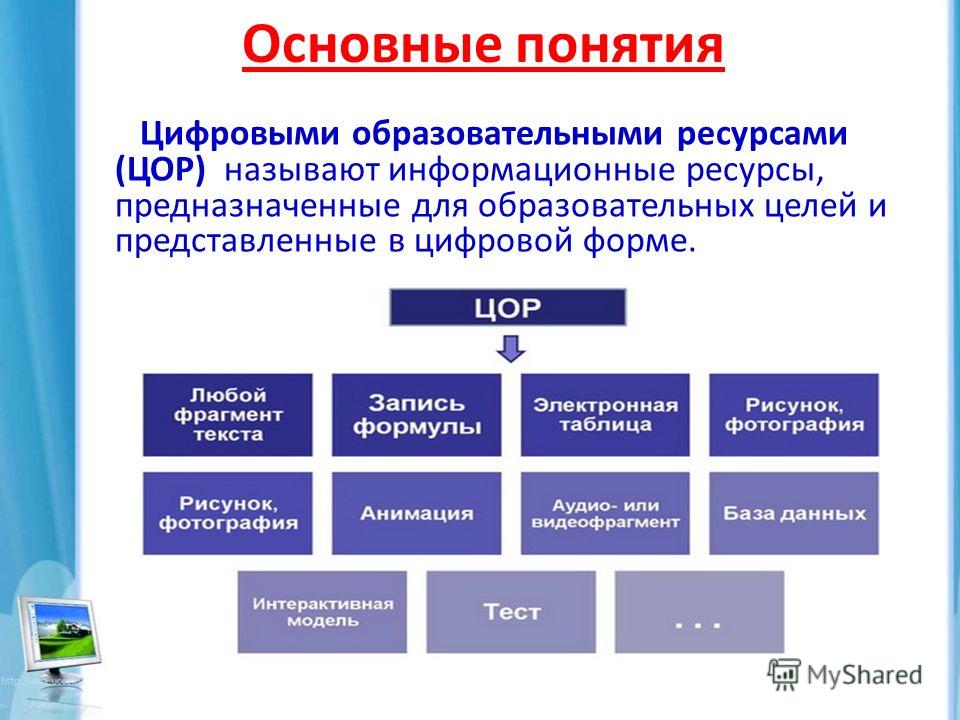 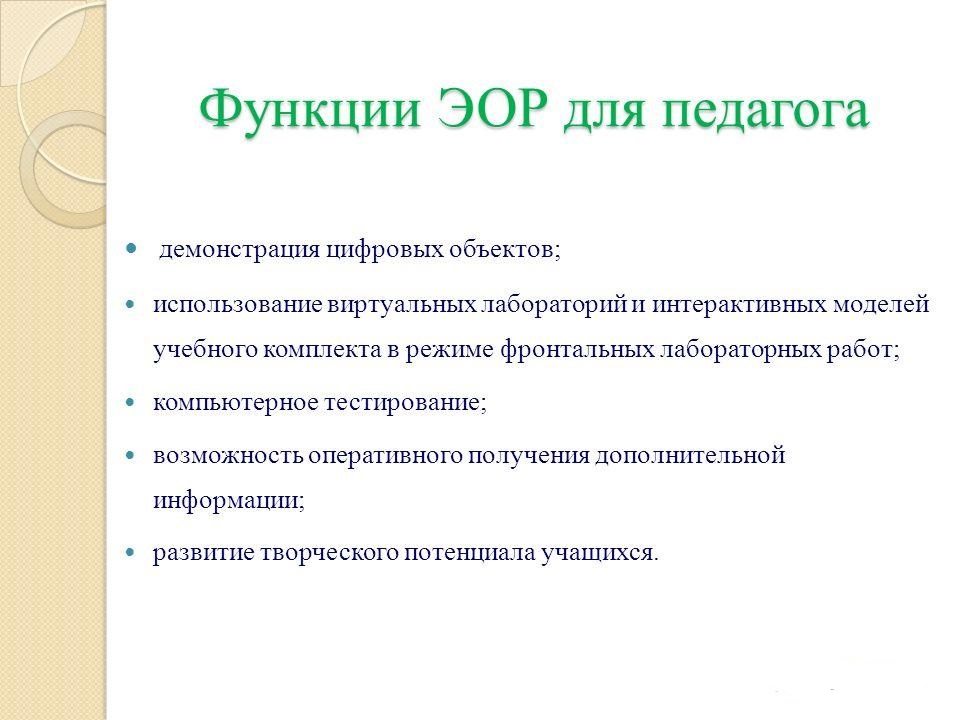 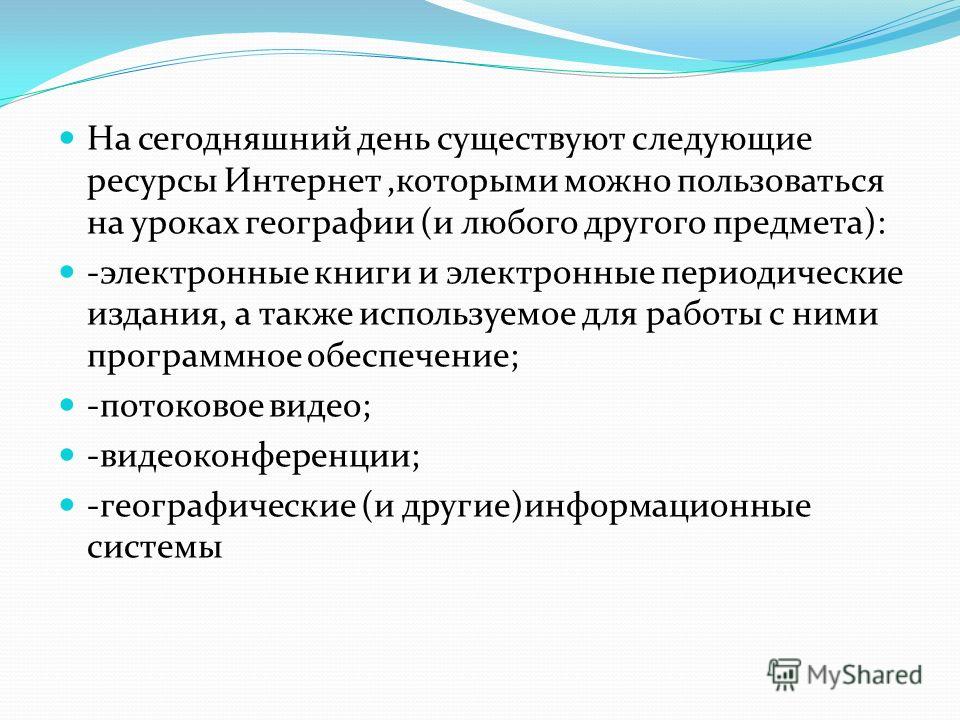 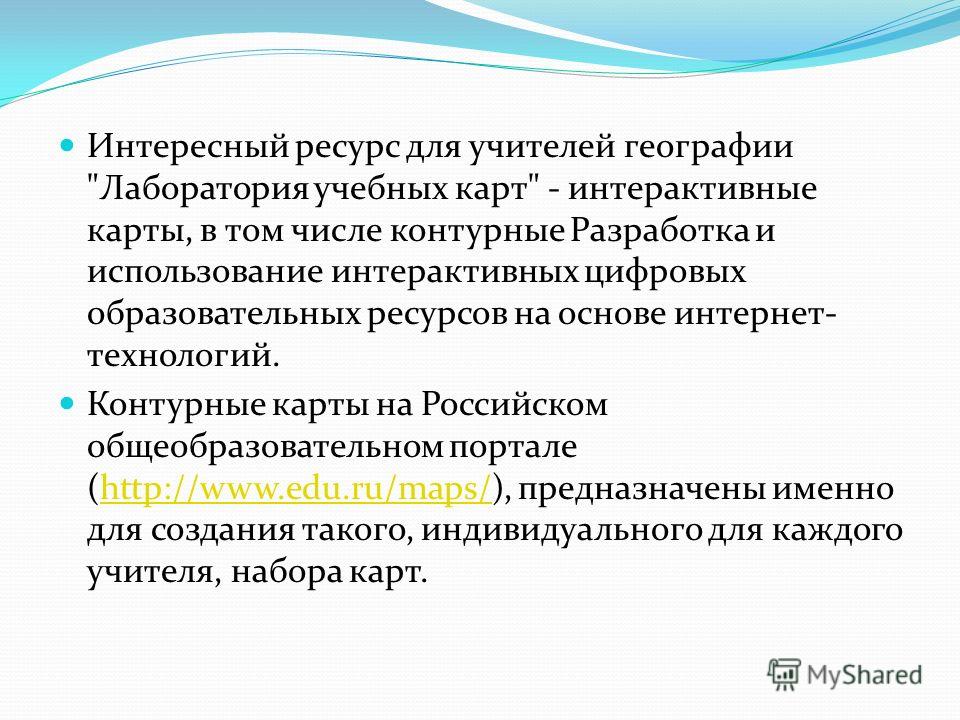 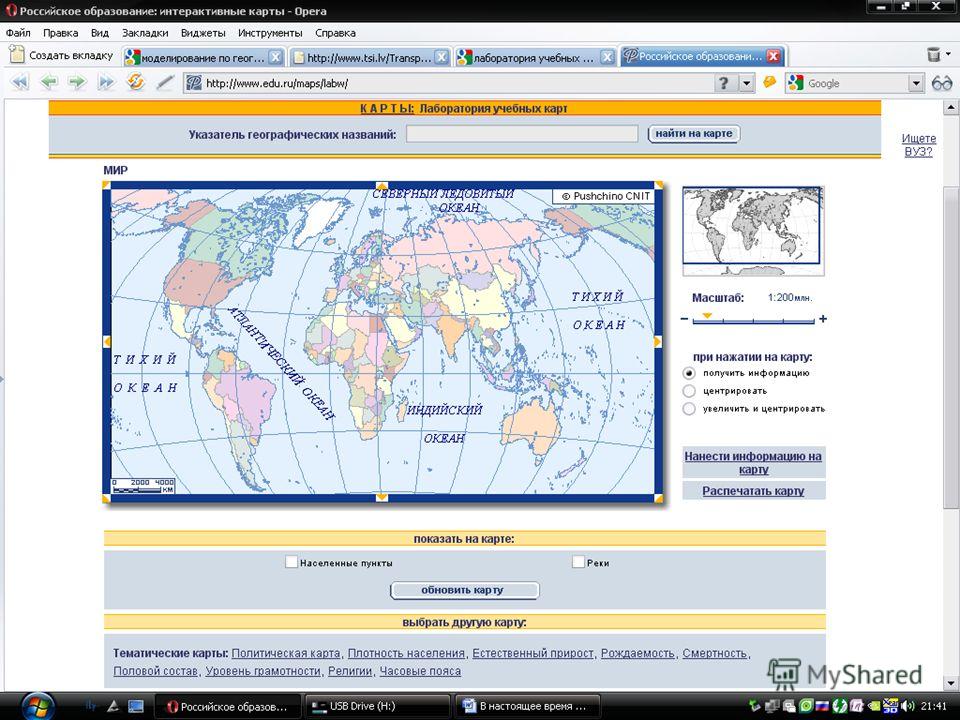 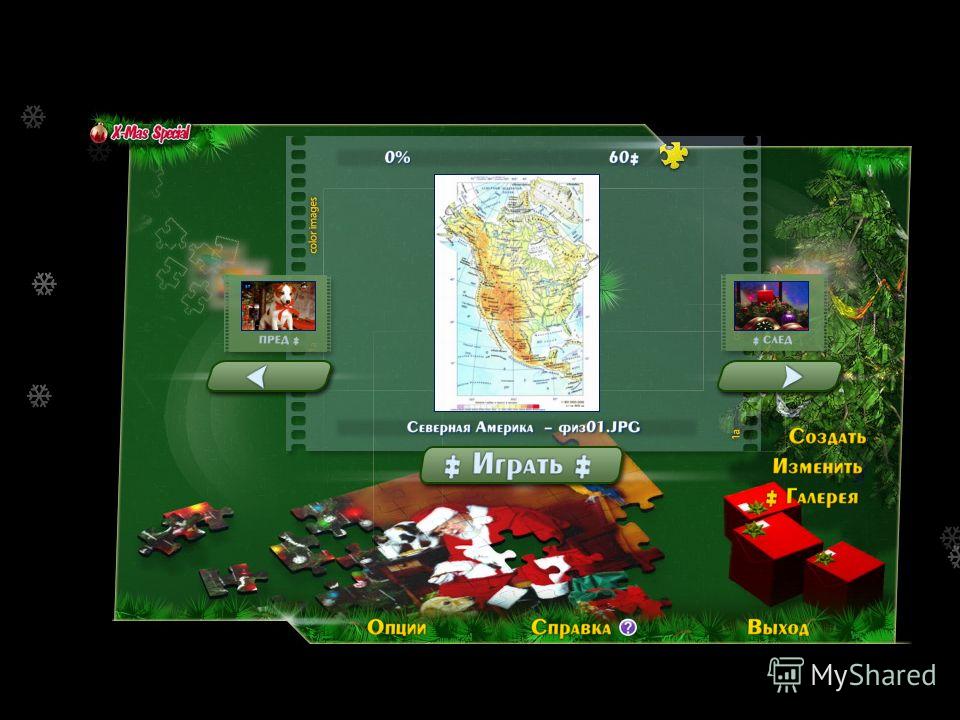 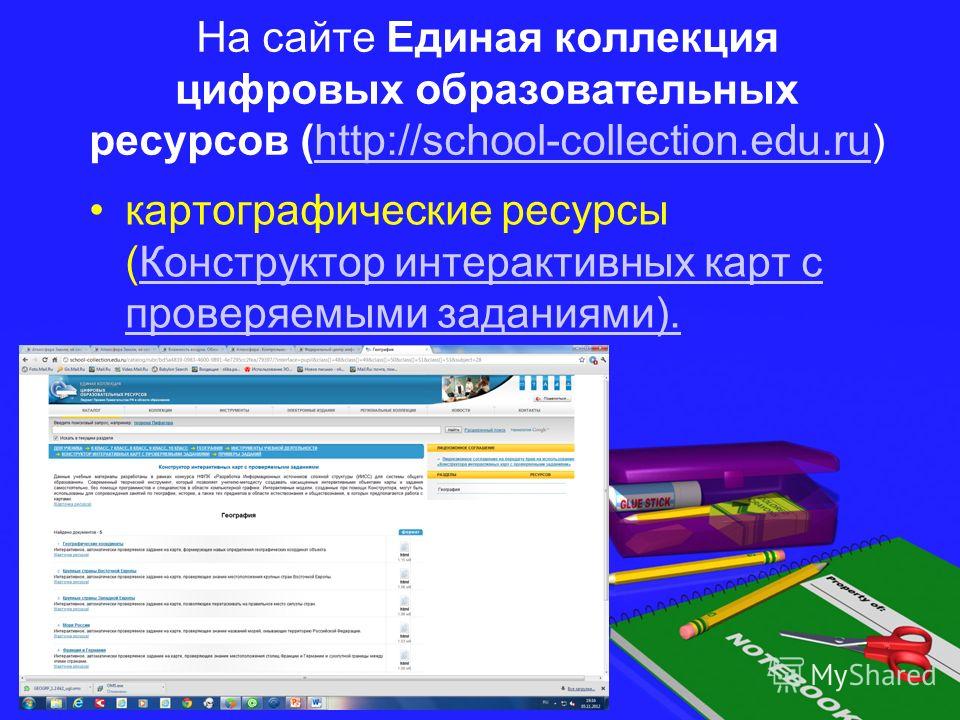 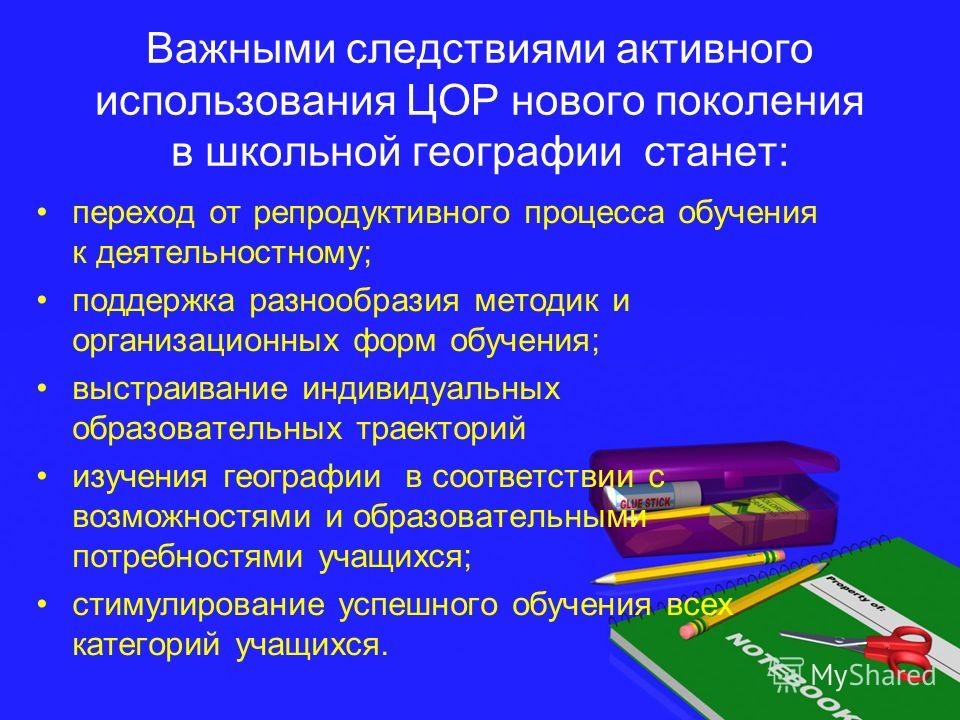 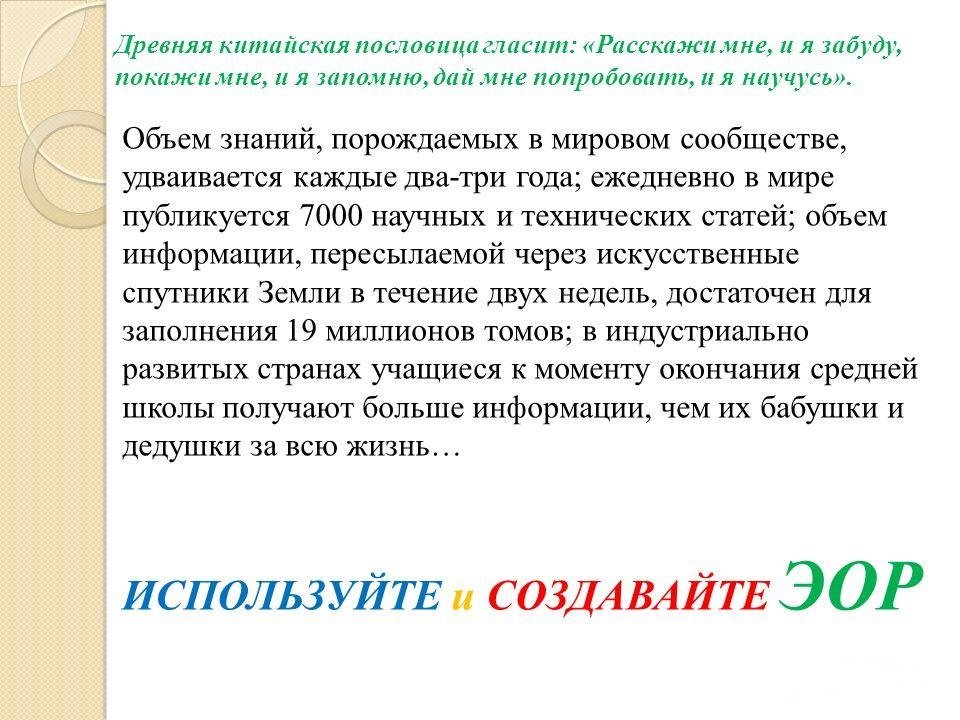 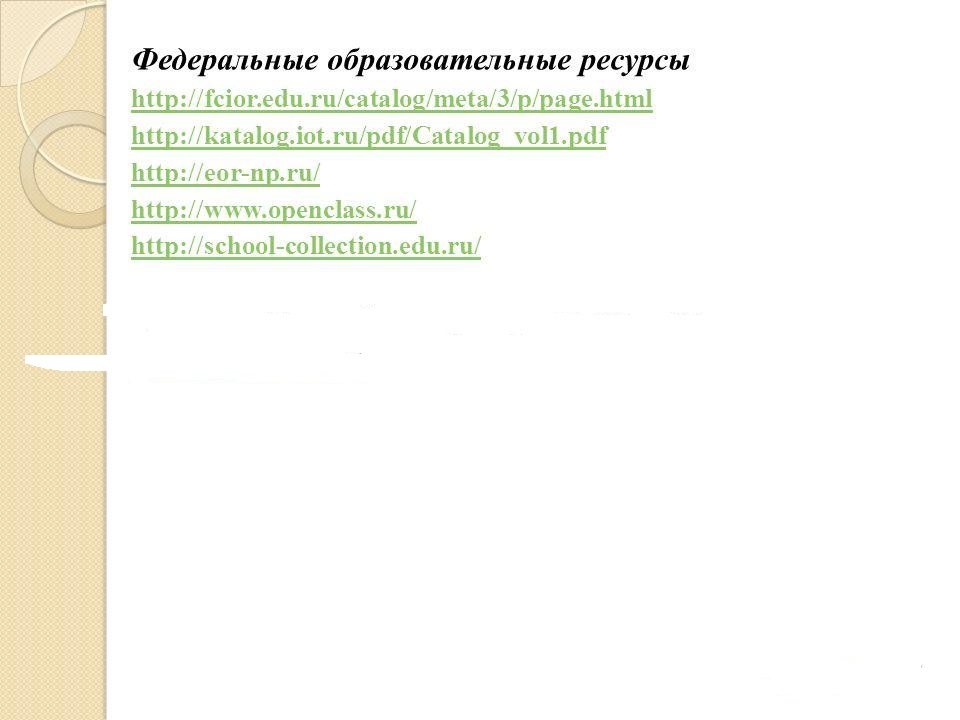 Единая коллекция цифровых образовательных ресурсов —  http://school-collection.edu.ru
http://www.en.edu.ru — Естественнонаучный образовательный портал
http://www.fmm.ru- минералогический музей им. Ферсмана
http://vse-uroki.ru
http://mirkart.ru/ – Мир картhttp://www.geosite.com.ru/index.php – GeoSite – Все о географии, странахhttp://rgo.ru/geography/ – Географическая энциклопедия
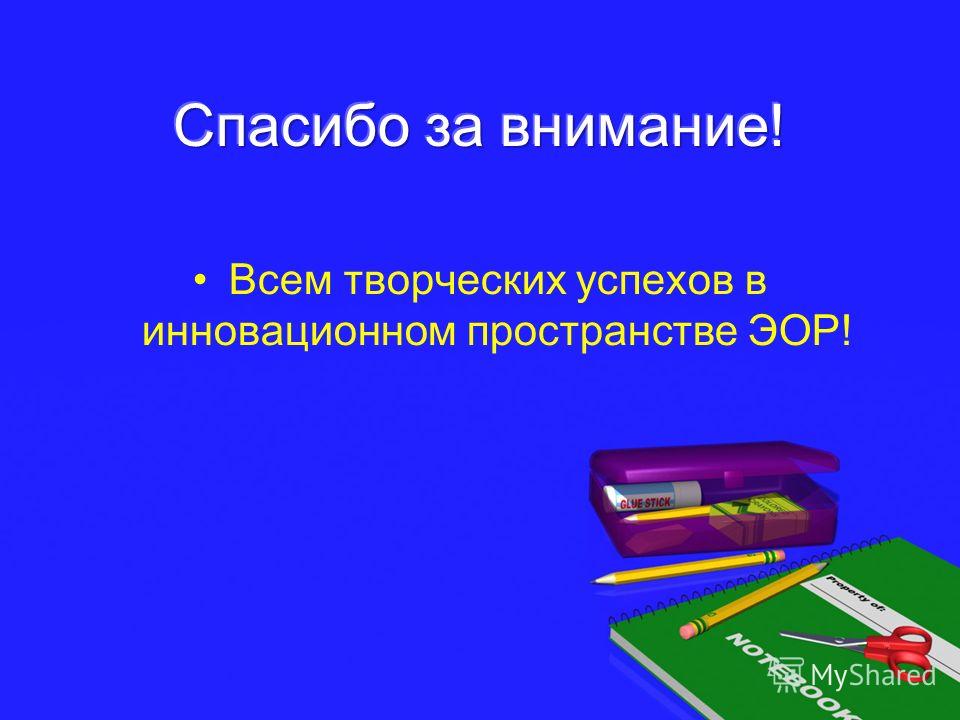